ทิศทางการดำเนินงานลดโรคหัวใจและหลอดเลือด (CVD)
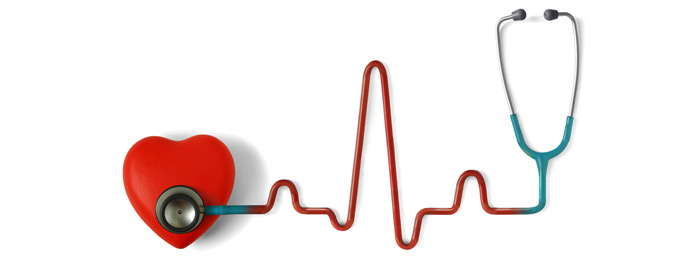 ดร.นพ.ภานุวัฒน์  ปานเกตุ
ผู้อำนวยการสำนักโรคไม่ติดต่อ
อัตราตายต่อประชากรแสนคนด้วยโรคไม่ติดต่อที่สำคัญ ปี พ.ศ. 2545-2556
ที่มา : สำนักนโยบายและยุทธศาสตร์ สำนักงานปลัดกระทรวงสาธารณสุข
อัตราตาย IHD ต่อประชากรแสนคน (ทุกกลุ่มอายุ) ปีงบประมาณ 2555-2558จำแนกรายเขตสุขภาพ
ที่มา : สำนักนโยบายและยุทธศาสตร์ สำนักงานปลัดกระทรวงสาธารณสุข
อัตราผู้ป่วยรายใหม่ด้วยโรคหลอดเลือดหัวใจ  (I20.0,I21- I24)  ปี 2556-2557  จำแนกรายเขตสุขภาพ และภาพรวมของประเทศ (ไม่รวม กทม.)
หมายเหตุ : ข้อมูลรอบ 9 เดือน ของปีงบประมาณ 2556  (ตุลาคม 55 - มิถุนายน 56 ) และ ข้อมูลรอบ 9 เดือน ของปีงบประมาณ 57  
                 (ตุลาคม 56  - มิถุนายน 57 )
ที่มา : สำนักนโยบายและยุทธศาสตร์ สำนักงานปลัดกระทรวงสาธารณสุข
อัตราตายต่อประชากรแสนคนด้วยโรคหัวใจและหลอดเลือด (CVD) ปี 2555-2557 เปรียบเทียบระดับประเทศกับ 15 จังหวัดนำร่อง
ที่มา : สำนักนโยบายและยุทธศาสตร์ สำนักงานปลัดกระทรวงสาธารณสุข
อัตราตายต่อประชากรแสนคนด้วยโรคหลอดเลือดหัวใจ(IHD) ปี 2556-2558 เปรียบเทียบระดับประเทศกับ 15 จังหวัดนำร่อง
ที่มา : สำนักนโยบายและยุทธศาสตร์ สำนักงานปลัดกระทรวงสาธารณสุข
อัตราตายต่อประชากรแสนคนด้วยโรคหลอดเลือดสมอง(Stroke) ปี 2555-2557 เปรียบเทียบระดับประเทศกับ 15 จังหวัดนำร่อง
ที่มา : สำนักนโยบายและยุทธศาสตร์ สำนักงานปลัดกระทรวงสาธารณสุข
ร้อยละของการเกิดภาวะแทรกซ้อนของหัวใจและหลอดเลือดหัวใจทั้งหมด ในผู้ป่วยความดันโลหิตสูง  จำแนกรายเขต ปี 2555 - 2557
ที่มา :  MedResNet ปี 2555-2557
ที่มา :  MedResNet ปี 2556-2558
ร้อยละของการเกิดภาวะแทรกซ้อนของหัวใจและหลอดเลือดหัวใจทั้งหมด ในผู้ป่วยเบาหวาน  จำแนกรายเขต ปี 2555 - 2557
ที่มา :  MedResNet ปี 2555-2557
แนวทางการปฏิบัติการป้องกันควบคุมโรคหัวใจ          และหลอดเลือด
การตรวจคัดกรองปัจจัยเสี่ยงต่อการเกิดโรคหัวใจและหลอดเลือด
การประเมินโอกาสเสี่ยงต่อการเกิดโรคหัวใจและหลอดเลือดในระยะเวลาสิบปีข้างหน้า(Thai CV Risk Score)
แนวทางปฏิบัติเพื่อการลดโอกาสเสี่ยง
แนวทางการจัดเก็บข้อมูลและการประเมินผล
รูปแบบการดำเนินงานลดโรคหัวใจและหลอดเลือด (CVD)
จังหวัดที่มีอัตราตายด้วยโรคหัวใจขาดเลือด (IHD)
 15 จังหวัดแรกใน ปีพ.ศ. 2556
เขต 5
เขต 6
เขต 1
เขต 3
เขต 4
เขต 11
ประเมิน CVD Risk ในผู้ป่วย DM HT 
จัดบริการตามความเสี่ยง :
:ปรับเปลี่ยนพฤติกรรมอย่างเข้มข้น
:ให้การดูแลรักษาด้วยยาตามข้อบ่งชี้
การสื่อสาร/รณรงค์ เพื่อสร้างกระแสการป้องกันโรค CVD/คัดกรอง ค้นหากลุ่มเสี่ยง
การสื่อสารเตือนภัยอาการเตือนของโรคหัวใจขาดเลือดและโรคหลอดเลือดสมอง
การสร้างสภาพแวดล้อมที่เอื้อต่อสุขภาพดี
ราชบุรี
จันทบุรี
แพร่
น่าน
นครสวรรค์
กำแพงเพชร
อุทัยธานี
พังงา
ชุมพร
อ่างทอง
สระบุรี อยุธยา
นครนาย ลพบุรี สิงห์บุรี
การดำเนินการในสถานบริการ
การดำเนินการในชุมชน/องค์กร/สถานประกอบการ
1. สนับสนุนคู่มือและโปสเตอร์การประเมิน CVD risk ในผู้ป่วย DM/HT    
2. สนับสนุนโปรแกรม/อบรมการใช้โปรแกรมคัดกรอง CVD risk 	
3. สนับสนุนคู่มือให้เกิดการจัดการตนเองของกลุ่มเสี่ยงต่อ CVD สำหรับ อสม.   
4. แบบรายงานผลการดำเนินงาน
สิ่งสนับสนุจากส่วนกลาง
ผู้ป่วย DM HT 
ได้รับการประเมินโอกาสเสี่ยงต่อ CVD ร้อยละ 60
กลุ่มเสี่ยงสูง (Score > 30% ได้รับบริการเข้มข้น ร้อยละ 50
กลุ่มเสี่ยงสูง
-ควบคุมปัจจัยเสี่ยงได้
-ลดโอกาสเสี่ยงลง
หลักการ/ความสำคัญ
ประชากรวัยทำงานต้องใช้ชีวิตและเวลาส่วนใหญ่อยู่ในสถานที่ทำงาน โดยเฉลี่ยวันละ   
     8 - 9 ชั่วโมง เปรียบเสมือนบ้านหลังที่ 2 ดังนั้นหากสามารถดำเนินการสร้างความตระหนัก ค่านิยมและวัฒนธรรม ที่ดีด้านสุขภาพ เช่นการปรับเปลี่ยนพฤติกรรมสุขภาพ(พฤติกรรมการกิน การออกกำลังกาย ปรับค่านิยมการดื่มสุรา สูบบุหรี่) เชื่อว่าจะทำให้สามารถป้องกันควบคุมโรคและปัจจัยเสี่ยงต่อการเกิดโรควิถีชีวิตได้  
ถ้าบุคลากรในองค์กรมีสุขภาพดีย่อมส่งผลต่อคุณภาพงานและองค์กร  ผู้บริหารและหรือผู้นำมีส่วนสำคัญอย่างมากในการสนับสนุนให้เกิดสุขภาพดีในองค์กร ทั้งในด้านการเข้าถึงข้อมูลทางสุขภาพ และการให้ความรู้ความเข้าใจที่ถูกต้อง การจัดการสุขภาพด้วยตนเองของบุคลากร ด้านสิ่งแวดล้อมที่เอื้อหนุนต่อการมีสุขภาพดี เป็นต้น
ผู้นำ/ผู้มีบทบาทเกี่ยวข้องในองค์กรสามารถขับเคลื่อนงานเพื่อ
ลดเสี่ยงลดโรคหัวใจและหลอดเลือด
2.   บุคลากรในองค์กร มีพฤติกรรมสุขภาพที่ดี ลดโอกาสเสี่ยงต่อการเกิดโรคหัวใจและหลอดเลือด
วัตถุประสงค์
ขอบคุณครับ
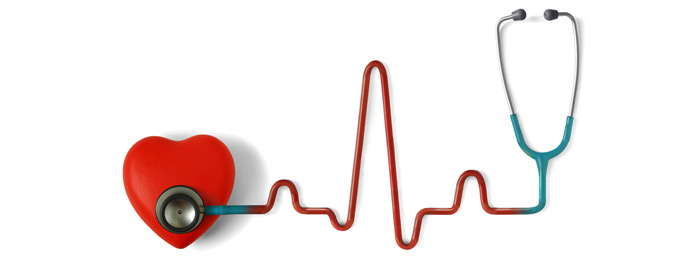 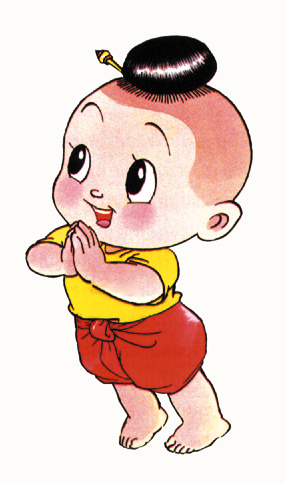 NCD